Colorado ILL, Friday 19 April
Transforming ILL
What OCLC's WorldShare will mean to you
Katie Birch
Director – Delivery Services
Delivery Services team
Tony Melvyn	- WorldCat Resource Sharing
Christa Starck – WorldShare Interlibrary Loan
Julie Nye – WorldShare Interlibrary Loan
Jennifer Corsi – Policies Directory 
	// WorldShare Interlibrary Loan
Ed Davidson – Navigator // VDX
John Trares – ILLiad Hosting
Kendra Parson – OCLC Diversity Fellow
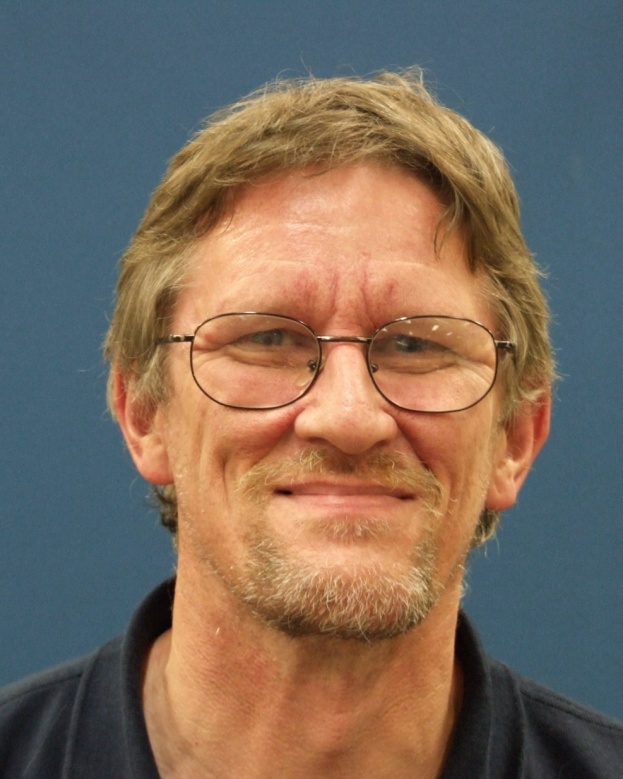 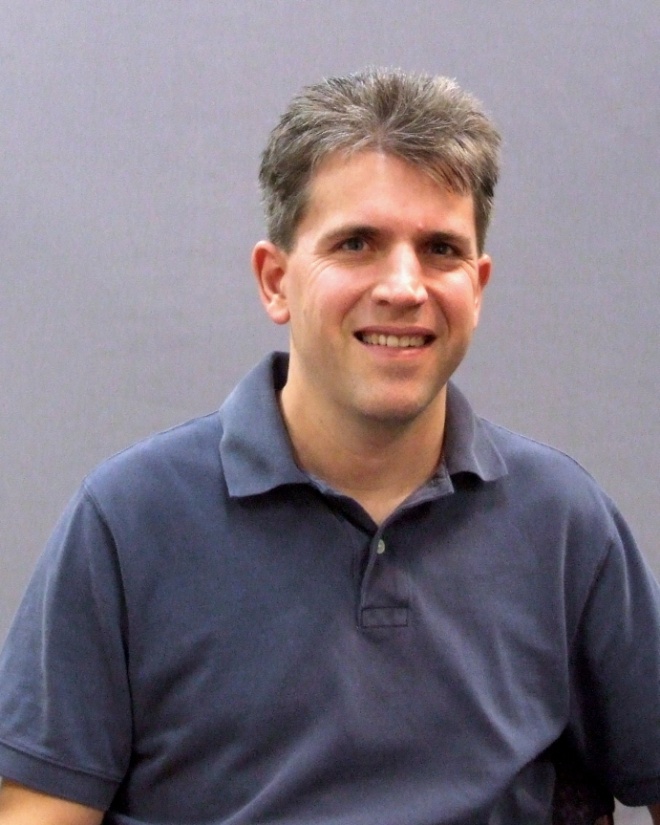 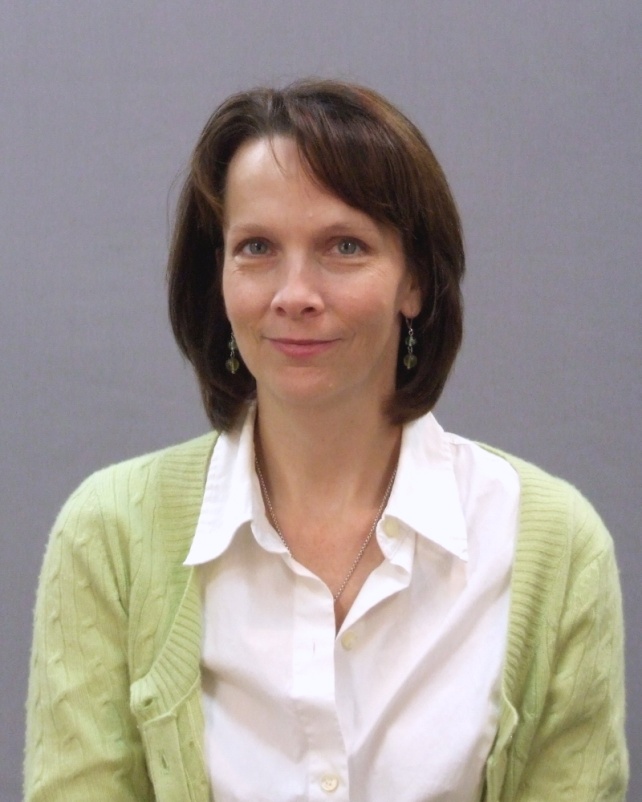 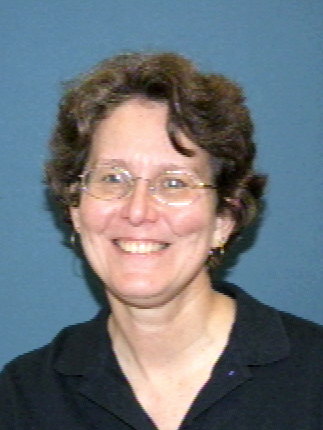 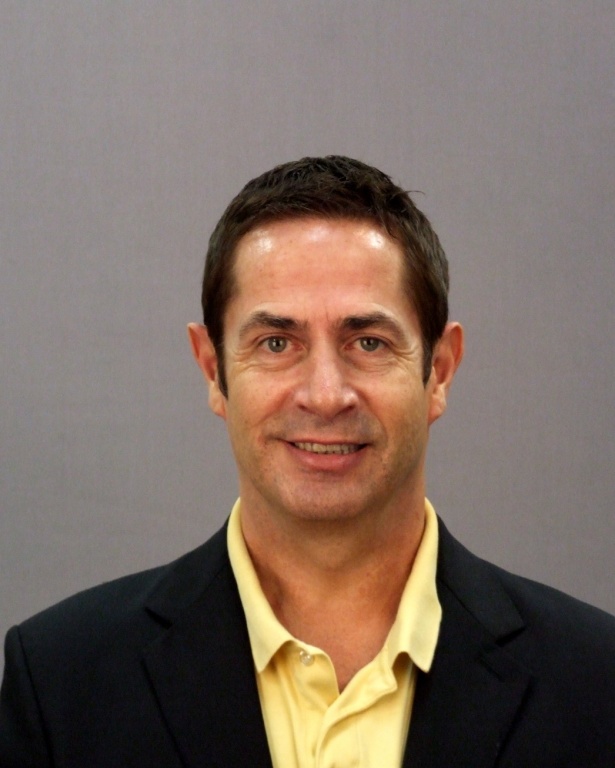 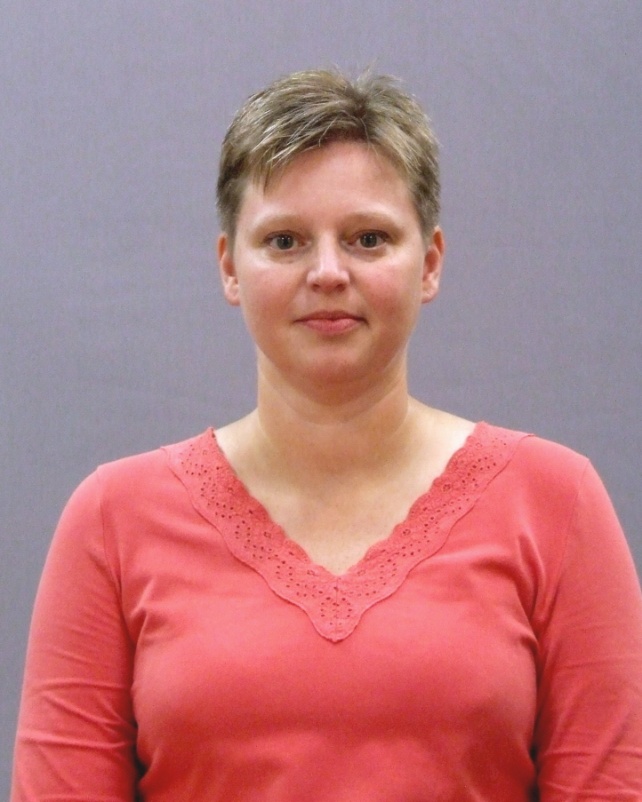 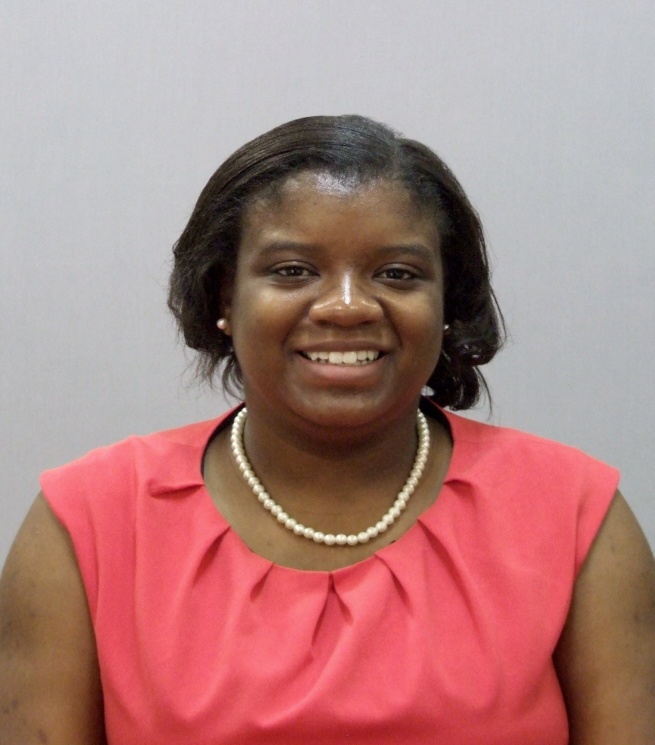 “England and America are two countries separated by a common language”- George Bernard Shaw
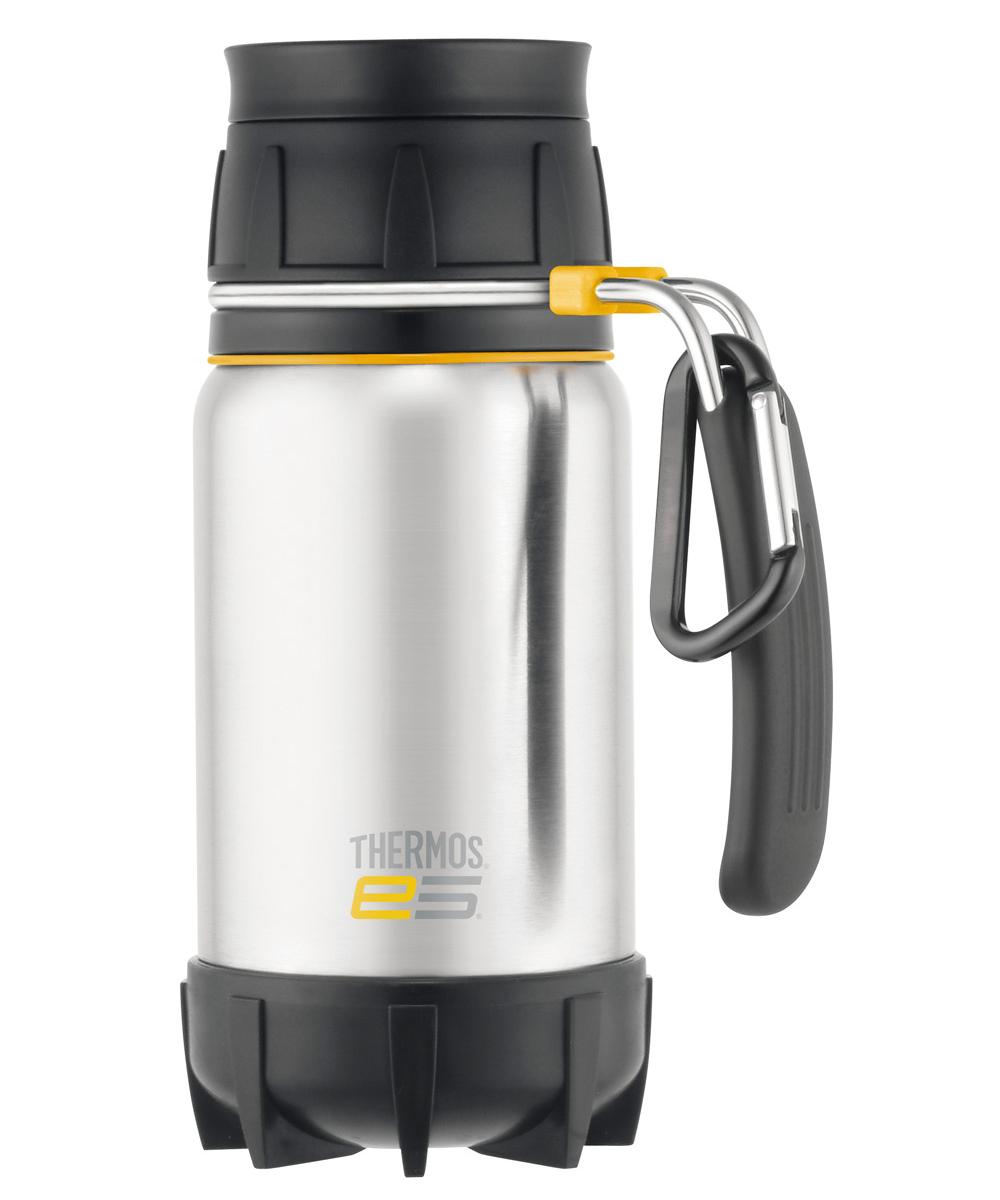 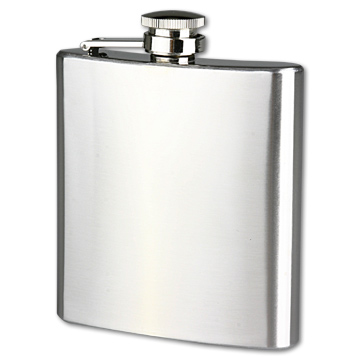 Today’s topics
Most requested titles
GEBAY
IFLA Vouchers
Article Exchange
FirstSearch
WorldShare ILL // ILLiad 8.4 // Clio
Most requested titles in FY12?
NUMBER 1
5299 Requests
Rank 2011 – #24
Rank 2013 YTD – #155
$2.02 Amazon price
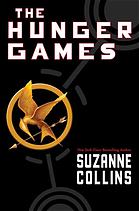 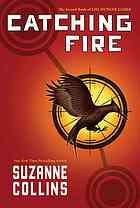 NUMBER 2
4213 Requests
Rank 2011 – #39
Rank 2013 YTD - #129
$10.51 Amazon price
And more....
NUMBER 3
2606 Requests
Rank 2011 – #11
Rank 2013 YTD - # 110
$9.87 Amazon price
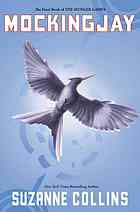 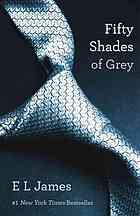 NUMBER 4
2486 Requests
New entry
Rank 2013 YTD - # 1
$9.33 Amazon price
Published 3 April 2012
[Speaker Notes: http://www.dailymail.co.uk/femail/article-2187022/Fifty-Shades-Of-Grey-Its-really-FIVE-Shades-analysis-reveals-finishes-bestseller.html]
Top 10 requested titles in WorldCat Resource Sharing last FY
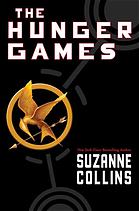 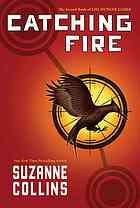 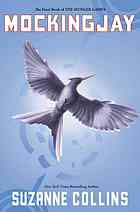 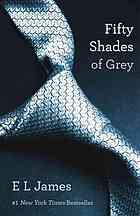 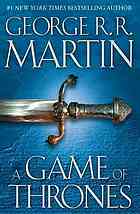 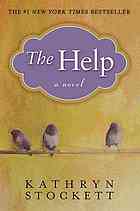 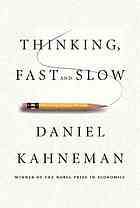 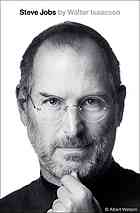 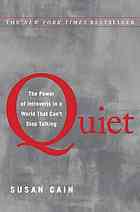 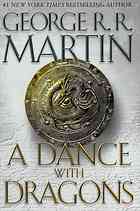 http://www.oclc.org/us/en/resourcesharing/statistics/default.htm
My predictions in November 2012
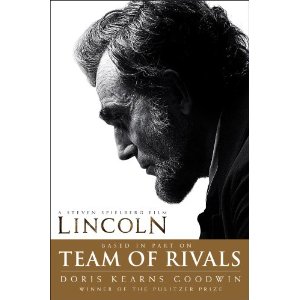 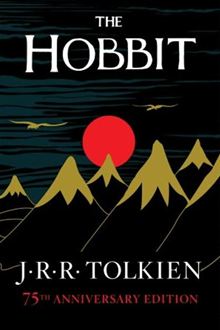 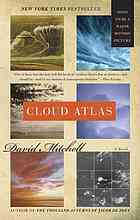 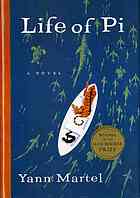 # 627 
(Soundtrack!)
# 907
# 3
1 July 2012 – 31 March 2013
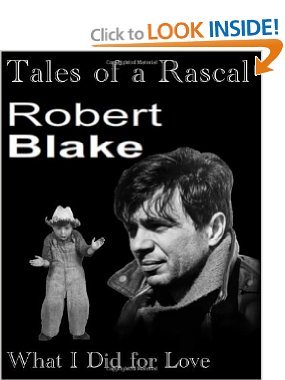 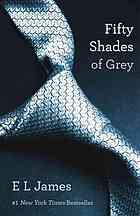 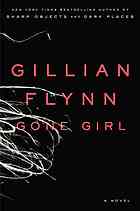 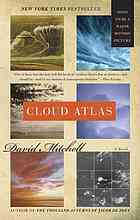 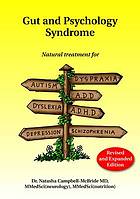 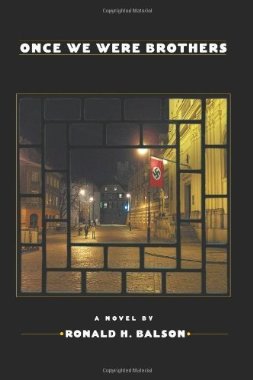 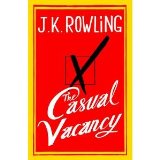 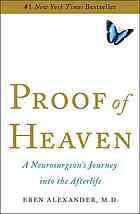 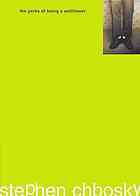 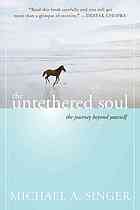 The 48 Laws of Power
2011 – 34th
2012 – 53rd
2013 – 34th
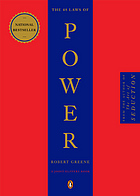 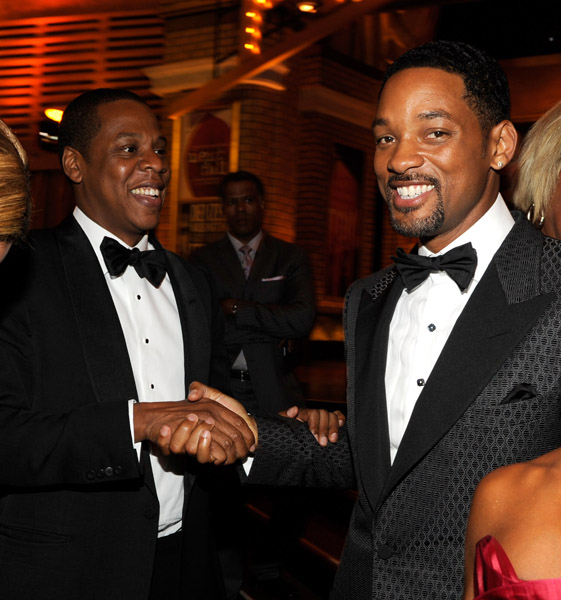 The 48 Laws of Power and ILL?
Law 18 – Do not build fortresses to protect yourself – Isolation is dangerous
Law 28 – Enter action with boldness
Law 29 – Plan all the way to the end
Law 35 – Master the art of timing
Bavarian State Library
GEBAY
GEBAY
http://oc.lc/93LYxb
46 libraries in the USA using MyBib eL
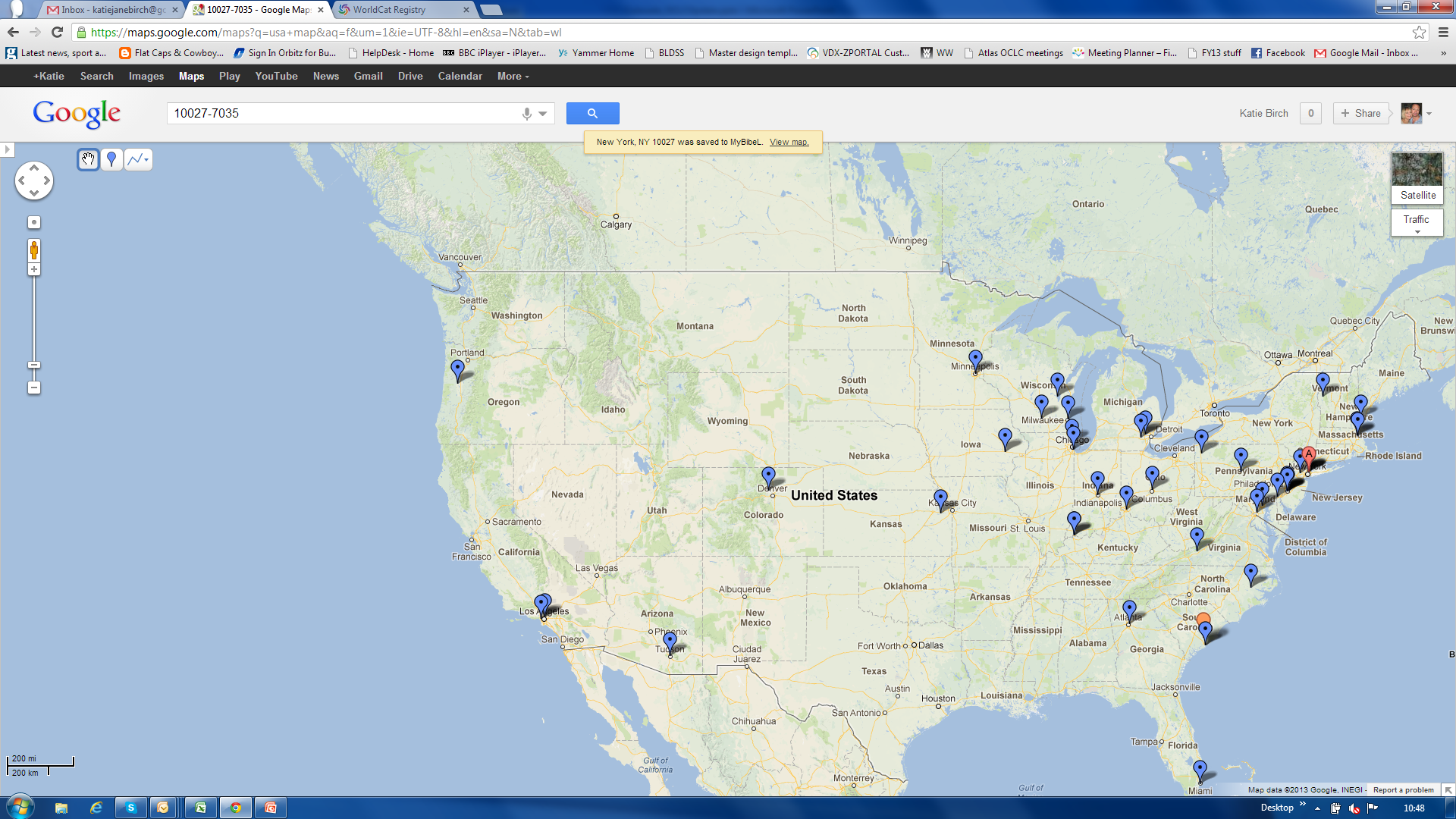 GEBAY – how?
Read the documentation - http://oc.lc/hhoJrf
Ask GEBAY for the activation link (up to 5 PCs)
Placing a request:
Use the SHIP VIA field – add MyBib eL
Include your email address in the email field
A delivery note will be sent via email

(Tighter integration is coming!)
IFLA Vouchers
IFLA Vouchers
http://oc.lc/dZbEL8
Buying vouchers
Full voucher: $ 12.00 CAN/US each (no shipping charge)
Half voucher: $ 6.00 CAN/US each (no shipping charge)
How?
Via order services or 
VOUCH symbol in WCRS with a dummy request
Count September through March 15th - 
1,806     Full Vouchers
   520     Half Vouchers